Урок «Основы безопасности жизнедеятельности»
Действия в условиях различного рода экстремальных и опасных ситуаций"
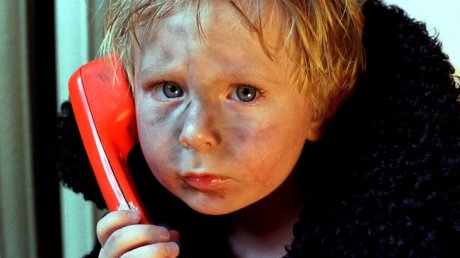 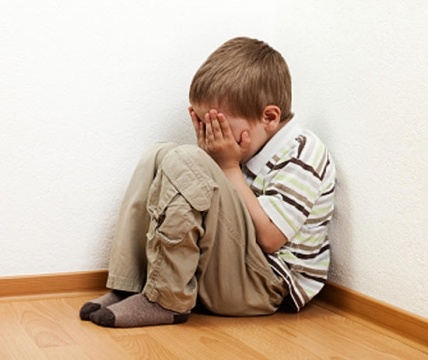 Шаги к безопасности
Правила безопасного поведения в городе , селе.Ситуация №1.
Вы идете по улице. К вам подходит незнакомец и предлагает покататься на машине.
 Давайте обсудим, какие ваши действия?
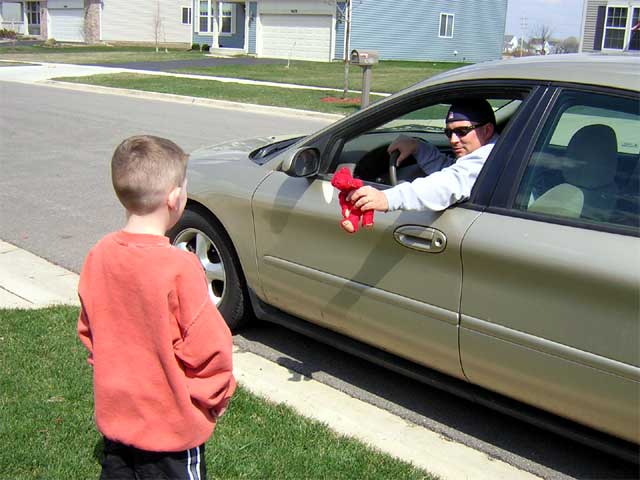 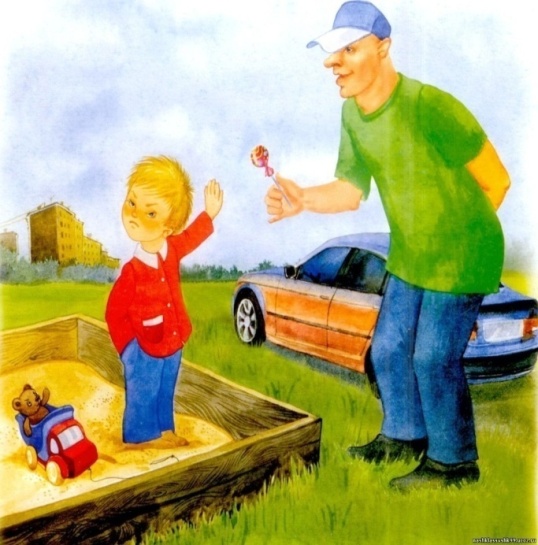 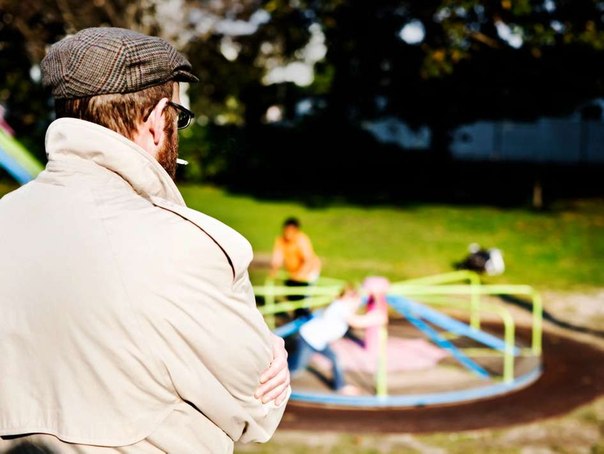 Правильные действия
1. Не доверяйте незнакомцам !!!!!
2.В случае опасности не стесняйтесь кричать и просить о помощи!
3.Скажете: "Нет. Я не поеду" и отойдете или перейдете на другую сторону дороги;
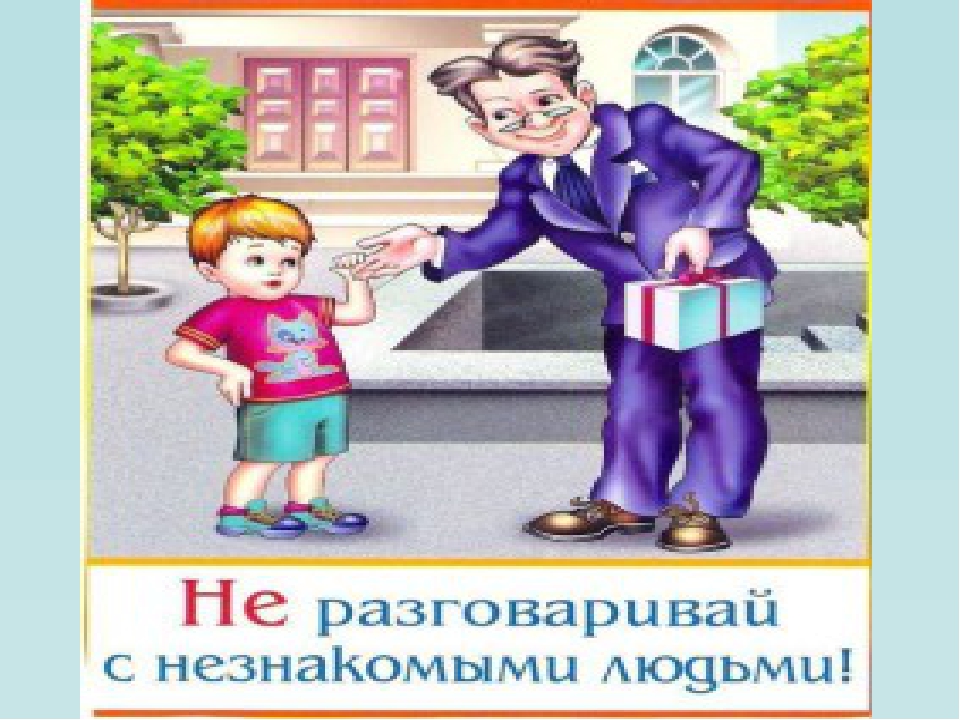 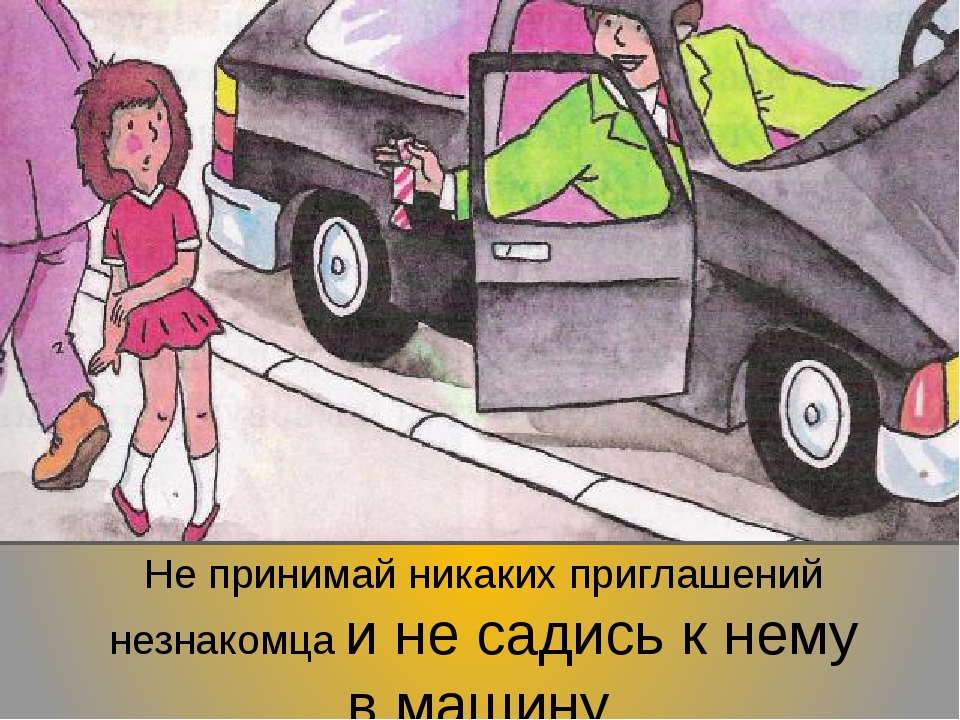 ЗАПОМНИ!!!!!!!
БЕЗОПАСНОСТЬ НА ВСЕ СЛУЧАИ ЖИЗНИ
Это опасно для жизни
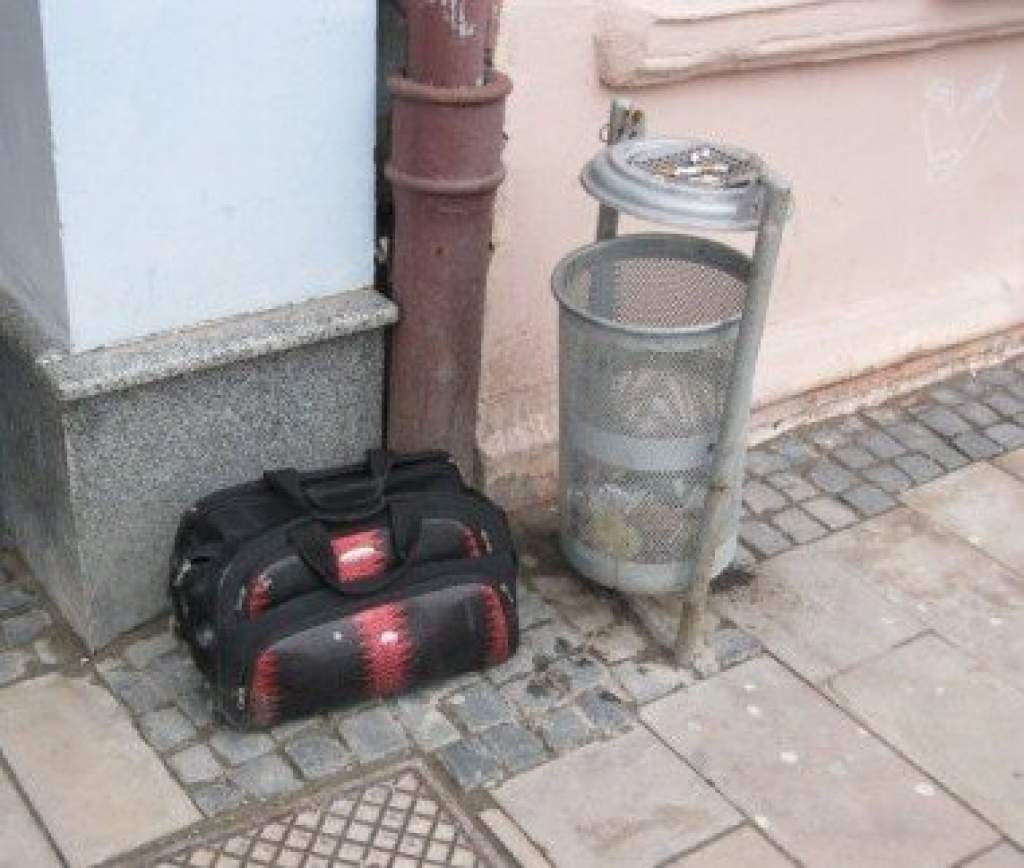 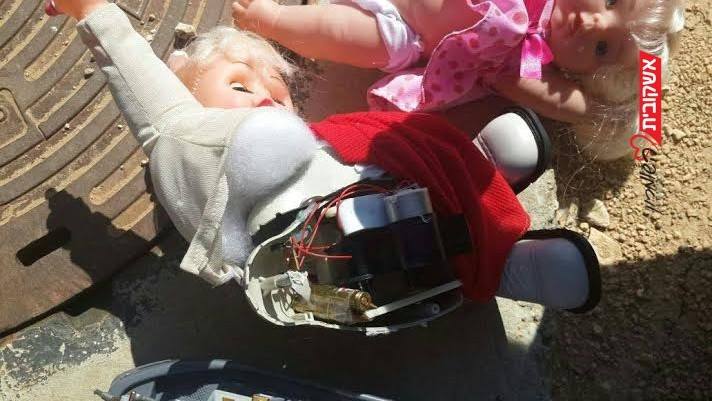 Никогда не трогайте подозрительные предметы!
Сообщите взрослым и в полицию по номеру 102 (112)
Прогулки должны быть безопасными!
Не ходите в безлюдные места!








Если вы потерялись в людном месте, не уходите далеко, попросите помощи у полицейского
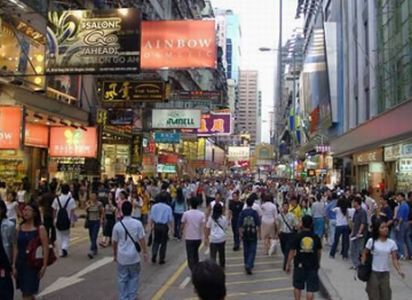 «Селфи» может быть опасно
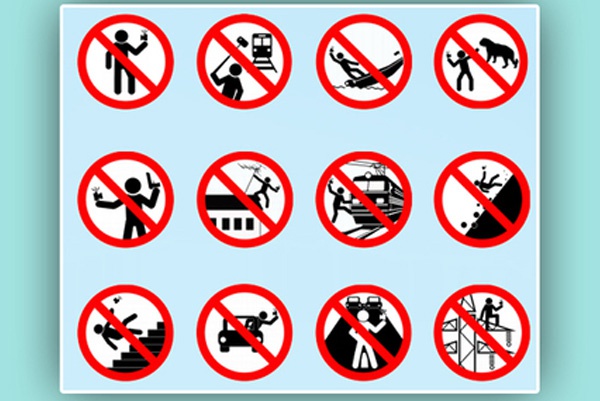 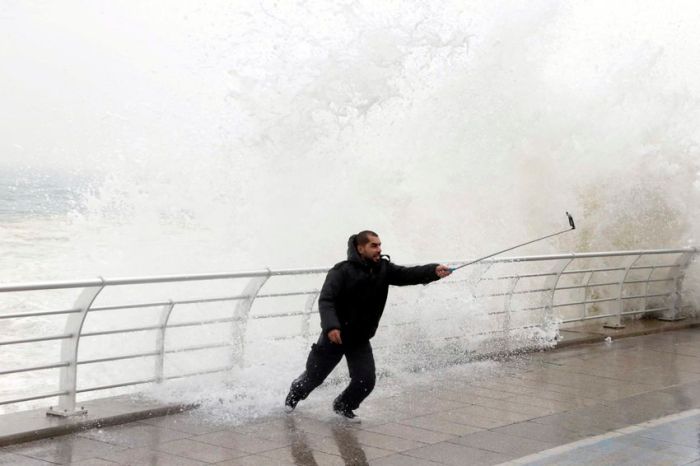 Убедитесь, что вам ничто не угрожает!
Безопасность в интернете
Не сообщайте личные данные
Не доверяйте виртуальным «друзьям»
Не посещайте подозрительные сайты
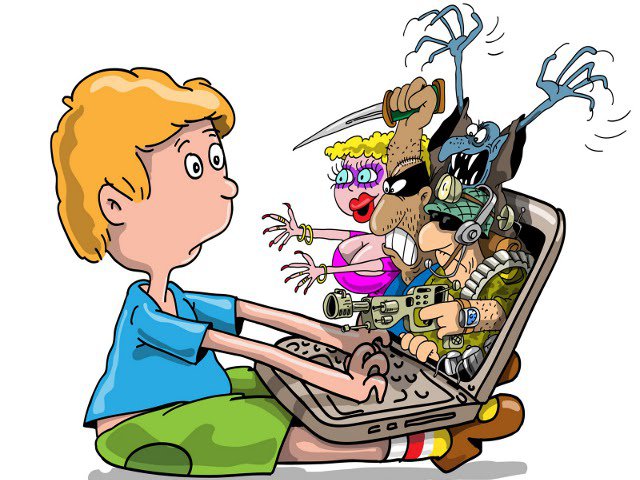 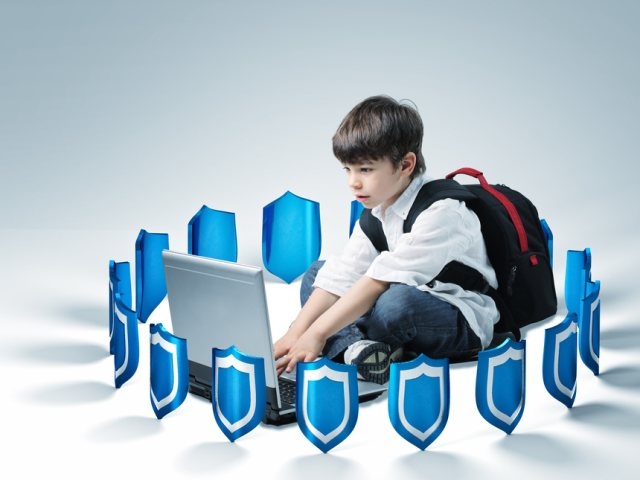 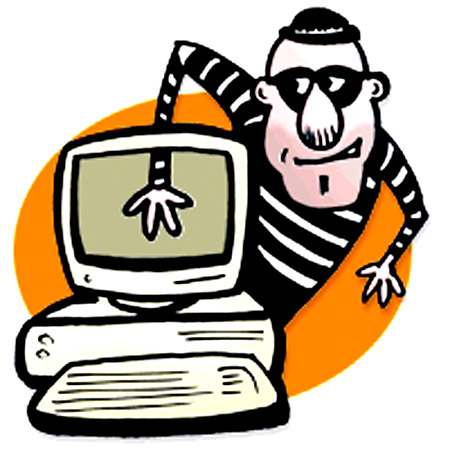 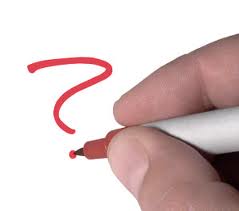 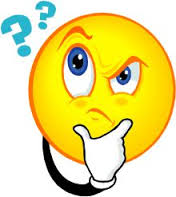 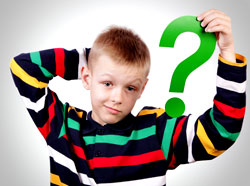 Экстремальные ситуации дома
Экстремальные ситуациидома
Ситуация №1.

. Вы находитесь дома, в своей квартире. Родители на работе. Внезапно вы чувствуете резкий запах дыма и гари. Открыв входную дверь, вы видите, что весь подъезд объят пламенем, в дыму ни лифта, ни лестнице не видно.

Давайте обсудим, какие ваши действия?
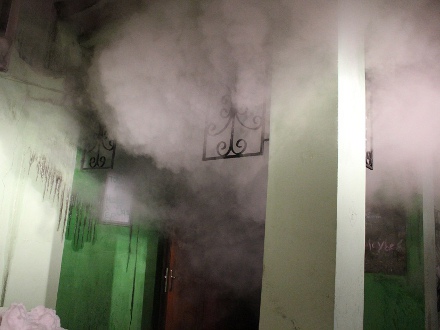 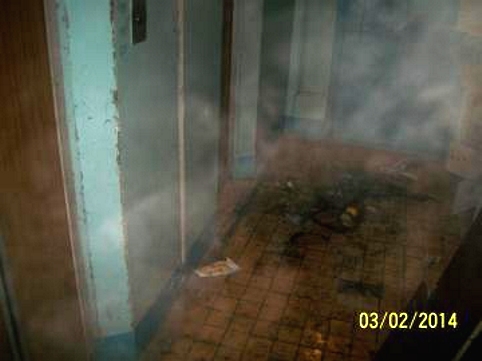 Правильные действия
Позвонить по телефону 01, четко назвать свой адрес, вызвать пожарных;
Плотно закрыть входную дверь, забить тряпками все щели и вентиляционные отверстия;
Набрать воды в ванну;
Перейти в самую дальнюю от входной двери комнату;
Приготовить фонарик или кусок яркой ткани, чтобы подавать сигналы;
Если есть балкон, можно выйти на балкон и там ждать пожарных.
«Хитрые вопросы»
Можно ли в такой ситуации пользоваться лифтом?
   НЕТ
Можно ли спускаться по водосточной трубе, связывать простыни, веревки, чтобы выбраться с балкона?
    НЕЛЬЗЯ!
Как можно передвигаться по задымленному помещению?
   ПОЛЗКОМ ИЛИ СОГНУВШИСЬ.
Экстремальные ситуациидома
Ситуация №2
В 16.00. Вы смотрите телевизор в своей комнате. Бабушка дремлет в соседней комнате. Внезапно телевизор взрывается и начинает сильно дымиться. Комната заполняется дымом.

Давайте обсудим ваши действия.
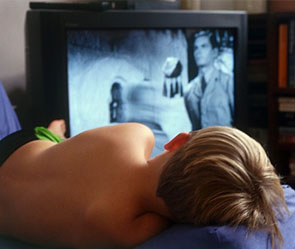 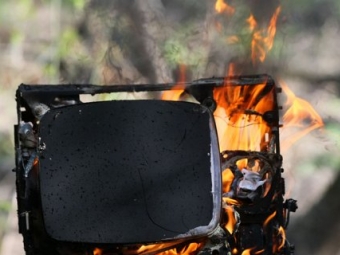 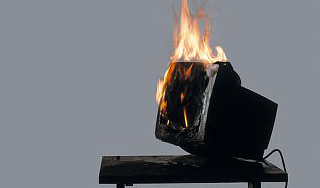 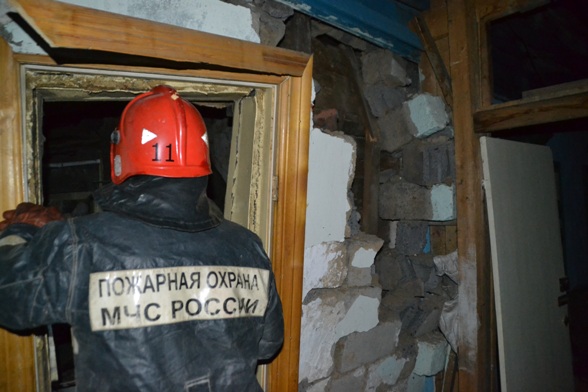 Правильные действия
Выключить шнур телевизора из розетки;
Набросить на телевизор плотное одеяле;
Намочить платок и дышать через него;
Плотно закрыть окна;
Забрать бабушку и немедленно выйти из помещения, плотно прикрыв за собой дверь;
Позвонить по телефону -  01, вызвать пожарных.
«Хитрые вопросы»
Может быть, сначала нужно было вылить на горящий телевизор ведро воды?
   НЕТ! Нельзя тушить включенные электроприборы водой – будет удар током
Если глаза разъедает дым, что делать?
   Закрыть глаза, передвигаться, держась за стенки
Экстремальные ситуациидома
Ситуация №3
Вечер. Вы зашли домой и с порога почувствовали сильный запах газа. Родителей нет дома.
Давайте обсудим ваши действия.
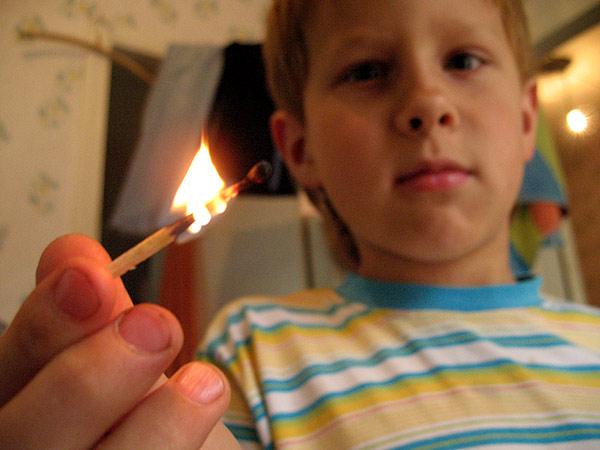 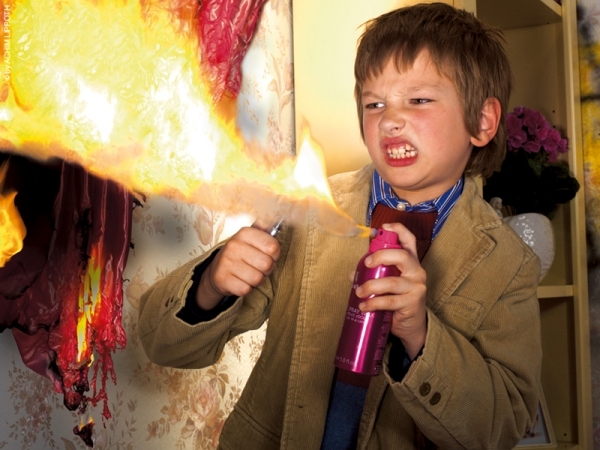 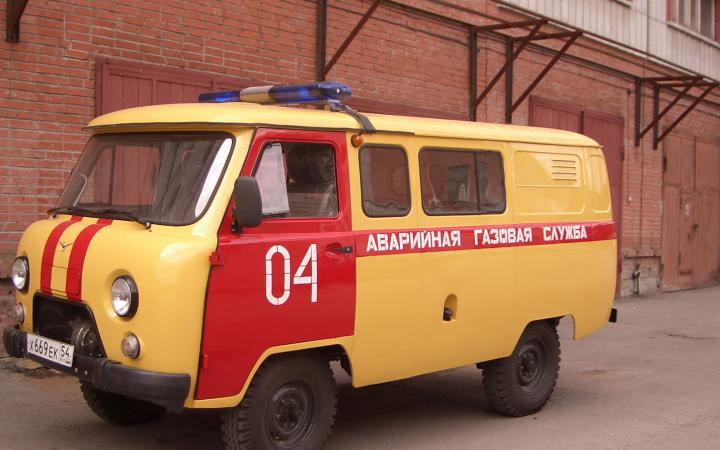 Правильные действия
Не зажигать спичек, свечей, зажигалок;
Выключить газовые конфорки;
Немедленно перекрыть газ;
Выключить все электроприборы;
Открыть форточки;
Звонить в газовую службу по телефону - 04
«Хитрые вопросы»
Можно ли самому пытаться ремонтировать газовую плиту; выкручивать конфорки, горелки и т.д.?
   Нельзя!
Можно ли проверить утечку газа, поднося спичку к конфорке?
    Нельзя! Может прогреметь взрыв.
Нужно ли пить какие-нибудь лекарства от отравления газом?
    Нет, только по назначению врача!
Экстремальные ситуациидома
Ситуация №4
Войдя в одну из комнат квартиры, вы увидели, что в ней много пара, а пол залит водой. Из одной батареи отопления бьет струя горячей воды. Дома больше никого нет. Родители придут с работы примерно через 3 часа.
Давайте обсудим ваши действия.
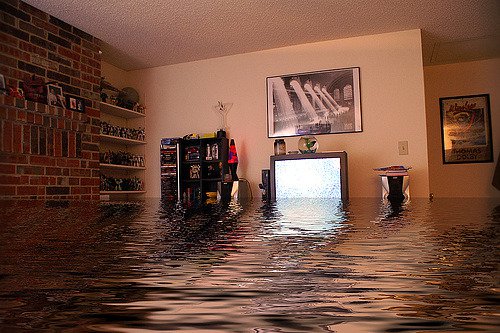 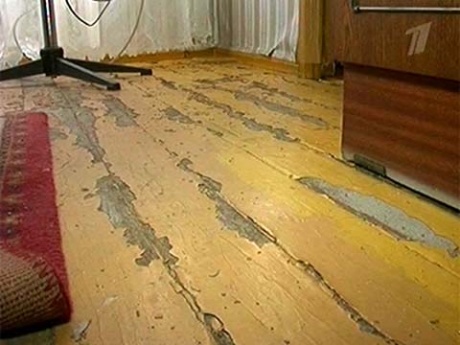 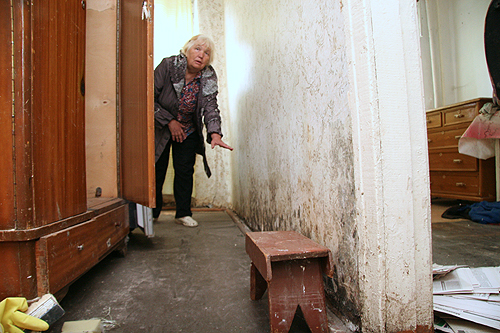 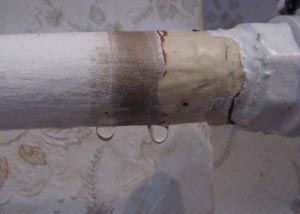 Правильные действия
Сообщить об аварии соседям или родителям;
Позвонить в ремонтно-эксплутационное управление и попросить прислать слесаря-водопроводчика;
Отключить электричество.
Перекрыть воду;

Поставить в места протечки ведра, тазы, убирать воду.
«Хитрые вопросы»
Нужно ли отключать газ?
   Не обязательно.
Если не знаешь телефона, куда звонить, что делать?
   Спросить у соседей.
Как будешь убирать с пола?
   Тряпками и отжимать их в ведро.
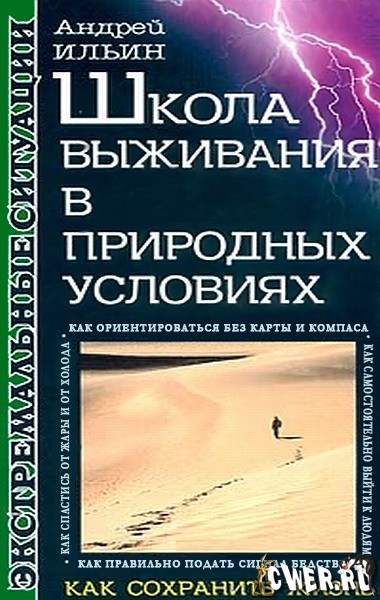 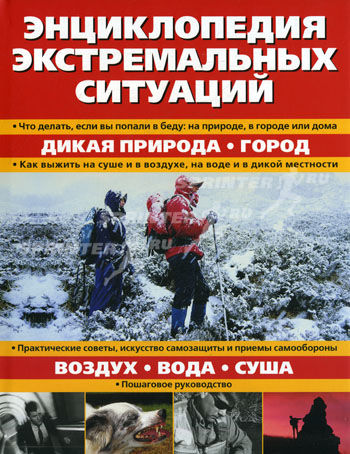 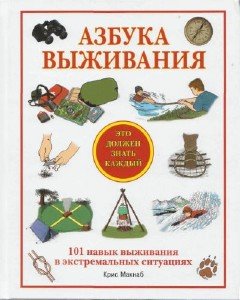 Экстремальные ситуации на улице
Экстремальные ситуации на улице
Ситуация №1
Вы с родителями пришли на футбольный матч. По окончании на выходе возникли давка и суматоха, к тому же отключилось освещение. Началась паника. Вас оттеснили от родителей, и вы потеряли их из виду. У вас на землю упала сумка.
Давайте обсудим ваши действия.
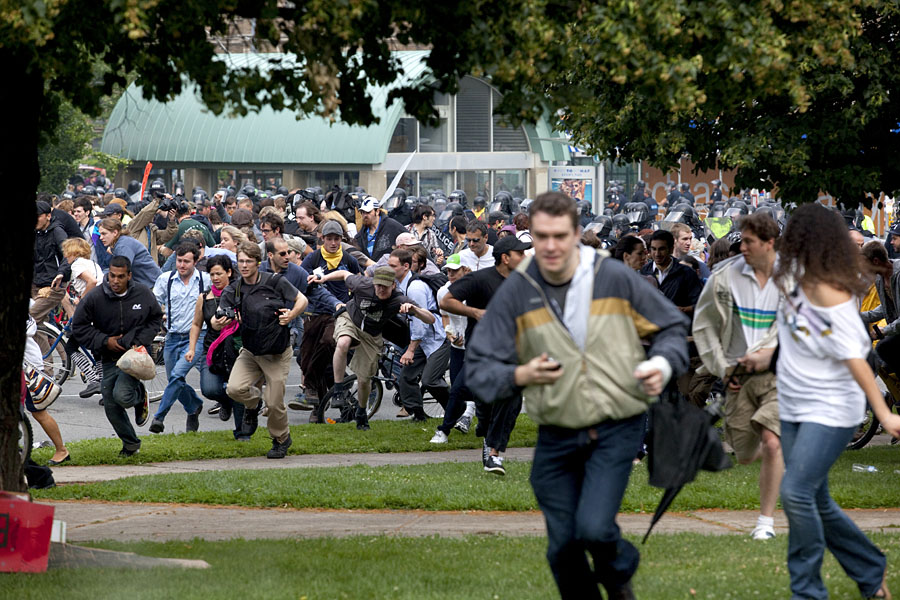 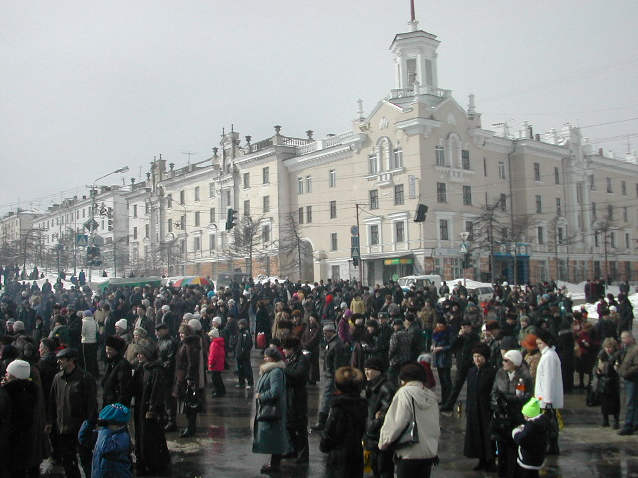 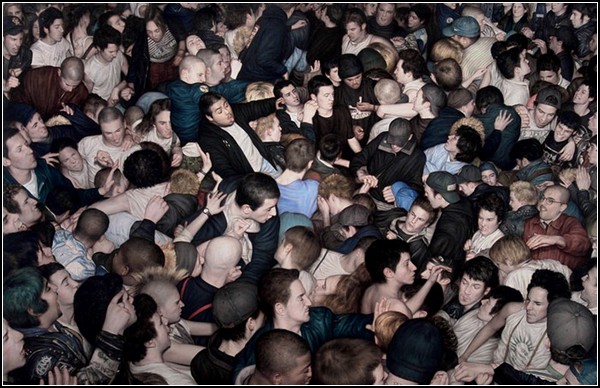 Правильные действия
Держаться в середине толпы и после прохода узких мест постараться выбраться из нее;
Искать своих родителей после окончания сутолоки;
Забыть о сумке, собраться, застегнуть одежду;
Позвонить домой, друзьям, соседям сообщить о себе;
Обратиться к любому полицейскому и заявить о том, что вы потерялись.
«Хитрые вопросы»
Можно ли кричать, звать родителей?
   Нет, так вы только усиливаете панику.
Нужно ли пытаться поднять сумку?
   Нельзя! Тебя могут затоптать.
Можно ли использовать столб, тумбу, памятник, чтобы выбраться из толпы?
   Нельзя! Тебя могут раздавить.
Экстремальные ситуации на улице
Ситуация №2
Во время прогулки по лесу в пожароопасный период (сухая погода и ветер) вы уловили запах дыма, и определили, что попали в зону лесного пожара.

Давайте обсудим ваши действия.
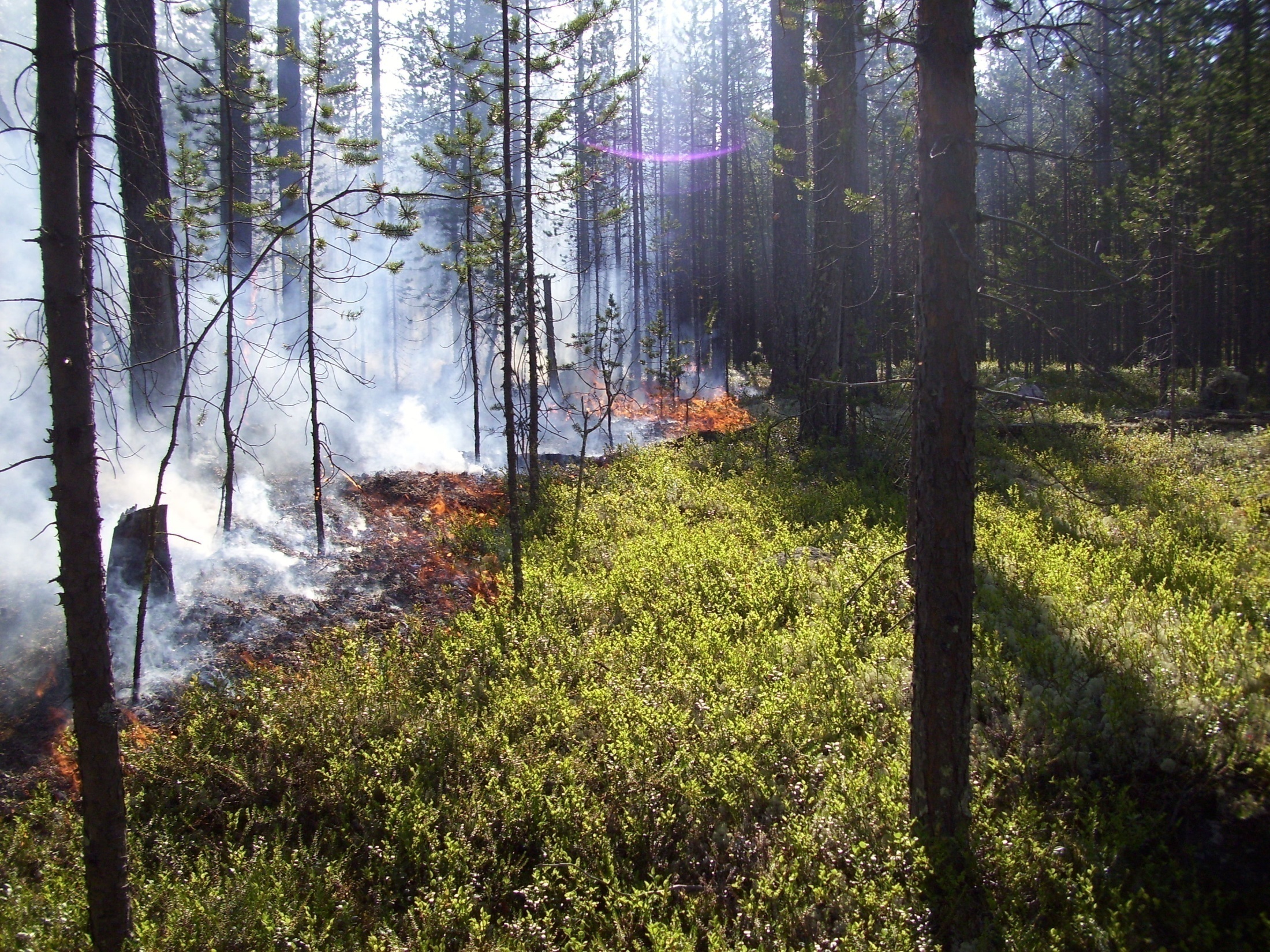 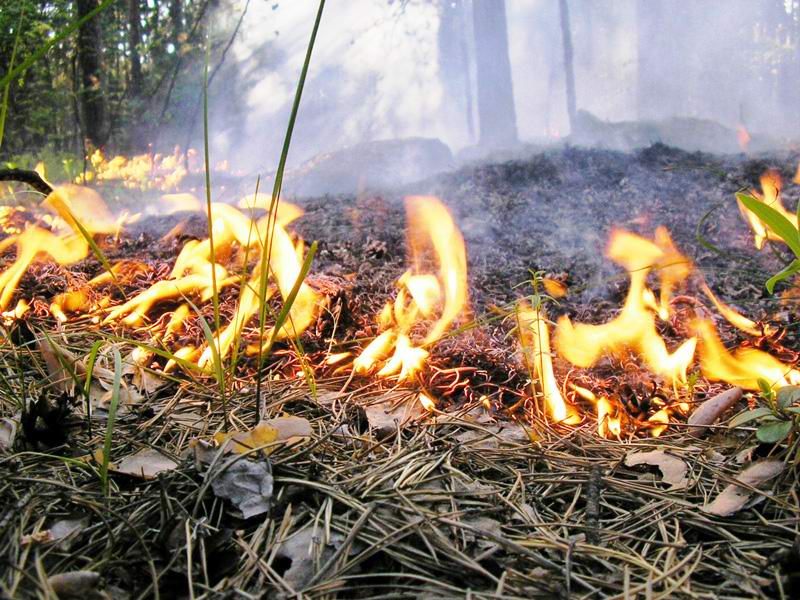 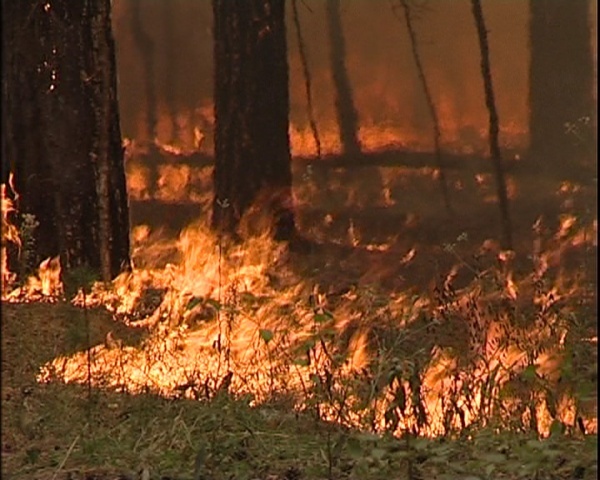 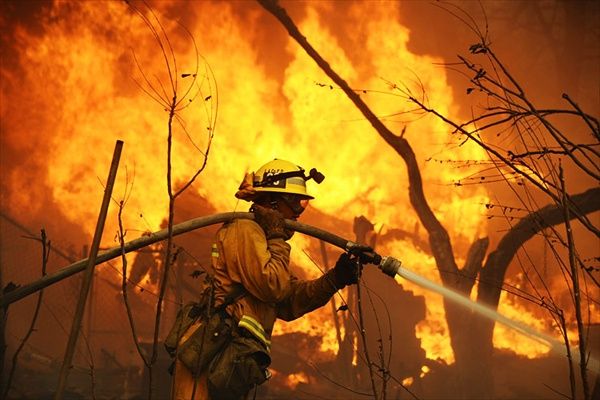 Правильные действия
Определить направление ветра и распространения огня;
Быстро выходить из зоны пожара навстречу ветру по возможности параллельно фронту распространения огня;
Идти, пригибаясь к земле, и не стараться обогнать пожар;
Если поблизости есть водоем, смочить одежду и накрыть ею голову и верхнюю часть тела.
Выйдя из опасной зоны, сообщить о пожаре по телефону -  01
Экстремальные ситуации на улице
Ситуация №3
Во время отдыха на природе вас застала гроза.
Давайте обсудим ваши действия.
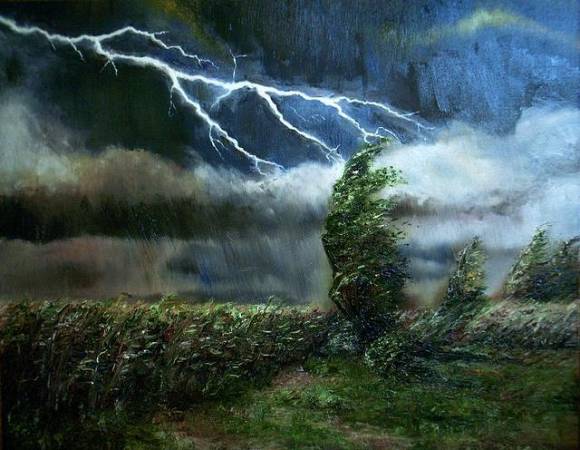 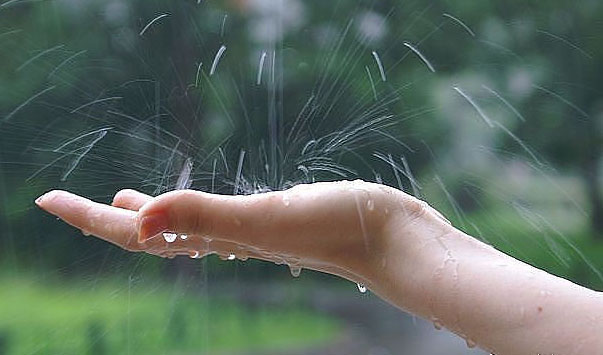 Правильные действия
Отойти подальше от высоких предметов (отдельно стоящих деревьев, вышек, опор);
Находясь на возвышении (холм, сопка, скала), спуститься вниз;
Не укрываться в камнях и скалах;
Постарайтесь разместиться на сухом месте (колода, пень) и убрать ноги с земли;
Отойти подальше от воды (река, озеро, пруд)
«Хитрые вопросы»
Можно ли спрятаться от молнии под деревом?
   НЕТ
Можно укрыться в машине?
   Да, ее металлический корпус защитит вас.
Можно ли бегать, двигаться во время грозы?
   НЕТ
Экстремальные ситуации на улице
Ситуация №4

Во время прогулки по улице на вас напала собака. У вас в руках клюшка и сумка с коньками.

Давайте обсудим ваши действия.
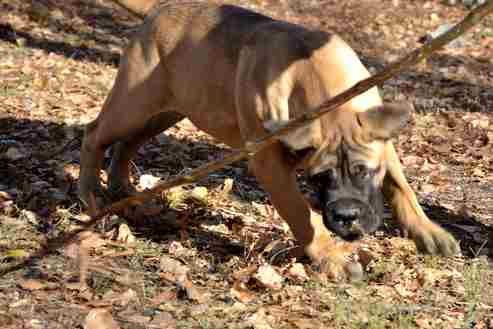 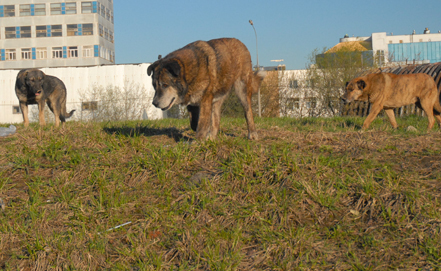 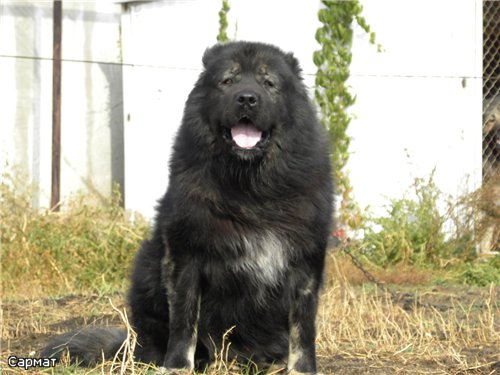 Правильные действия
Развернуться к собаке боком и громко отдать несколько команд («Фу», «Нельзя», «Сидеть!», «Лежать!»);
Не делая резких движений, позвать хозяина(если он находится рядом);
Если рядом никого нет, медленно уходить от собаки, не ускоряя движение;
Нельзя кричать, махать руками, бросать палки и камни, смотреть собаке в глаза.
«Хитрые вопросы»
Можно ли замахнуться клюшкой и отогнать собаку;
   НЕТ
Можно ли убежать от собаки?
   НЕТ
Можно ли закричать на собаку, отгоняя ее клюшкой, бросить в нее сумкой?
   НЕТ
Первая помощь пострадавшим
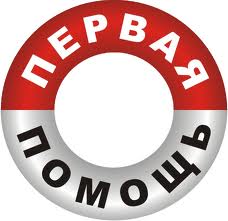 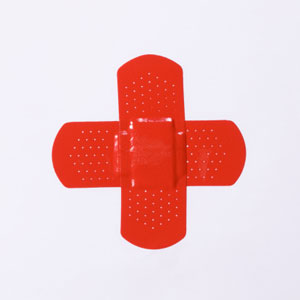 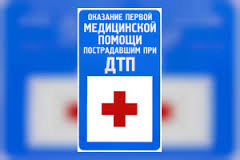 Первая помощь пострадавшим
Ситуация №1

Ваш друг во время игры в футбол упал и рассек ногу стеклом. Никаких медикаментов под рукой нет.

Давайте обсудим ваши действия
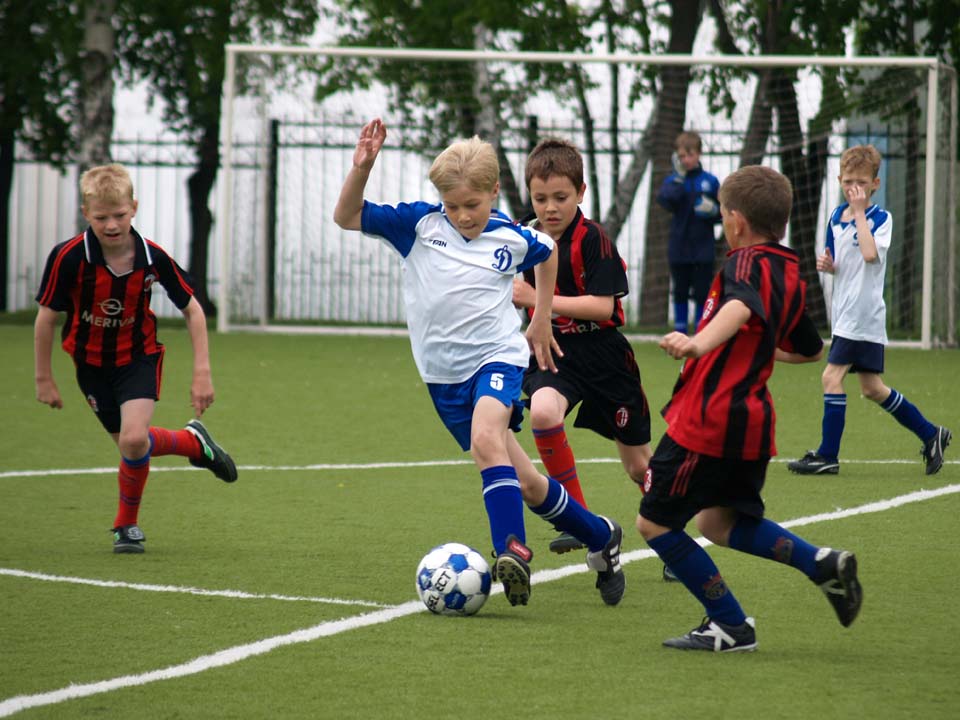 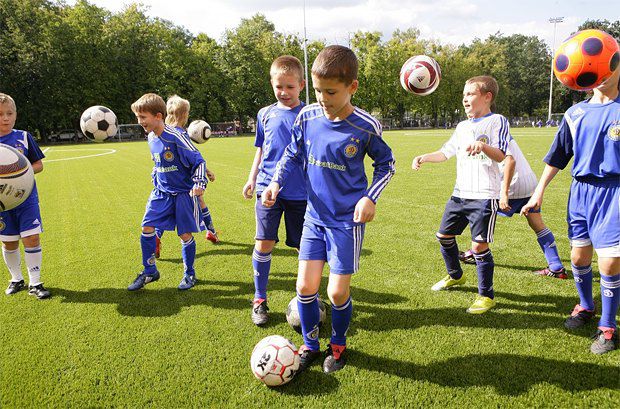 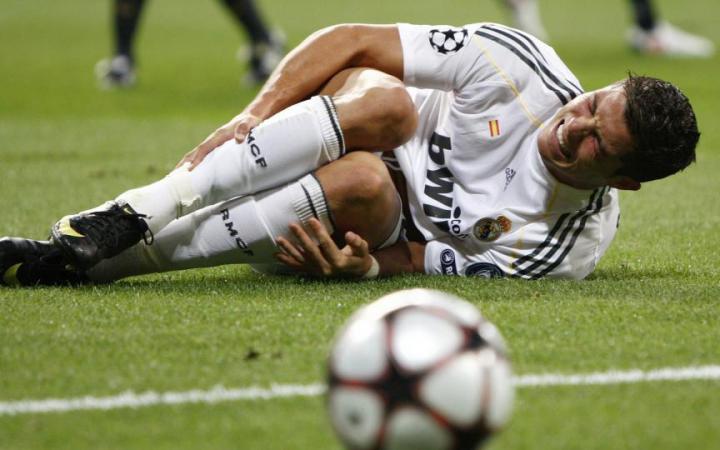 Правильные действия
Крепко прижать пальцем сосуд выше раны;
Наложить давящую повязку на место кровотечения;
Максимально согнуть ногу;
Поднять ногу выше грудной клетки.
«Хитрые вопросы»
Какая трава останавливает кровотечение?
   ПОДОРОЖНИК
Как узнать, из вены или из артерии идет кровь?
   Из вены кровь темная, а из артерии – алая.
Первая помощь пострадавшим
Ситуация №2

Вы лежали на диване, смотрели телевизор. И вдруг у вас пошла носом кровь.

Давайте обсудим ваши действия.
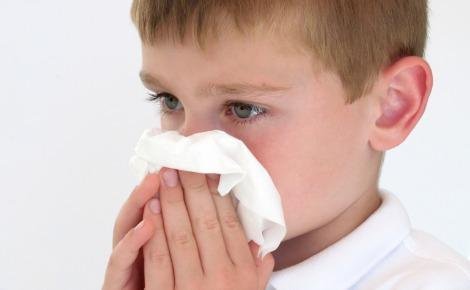 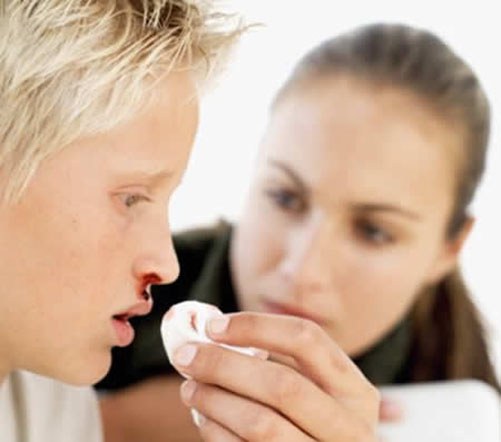 Правильные действия
Сесть наклонив туловище вперед;
Положить на нос лед;
Если не помогает, прижать крылья носа к перегородке на 5-10 минут;
Если не помогает, вложить кусочек ваты, смоченный в растворе соли (1 чайная ложка на стакан воды);
Если не помогает, обратиться к врачу.
«Хитрые вопросы»
Можно ли ложиться на спину, чтобы кровь стекала в горло?
   НЕТ
Можно ли остановить кровотечение перекисью водорода?
   ДА
Можно ли после носового кровотечения пить горячий чай, кофе?
   НЕТ
Первая помощь пострадавшим
Ситуация №3

В саду вас укусила оса или пчела.

Давайте рассмотрим ваши действия.
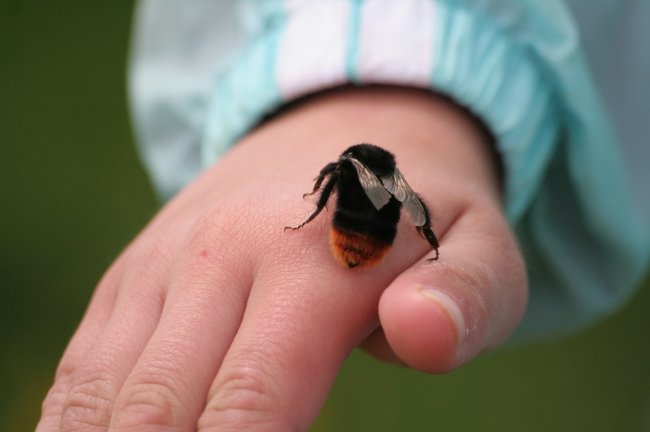 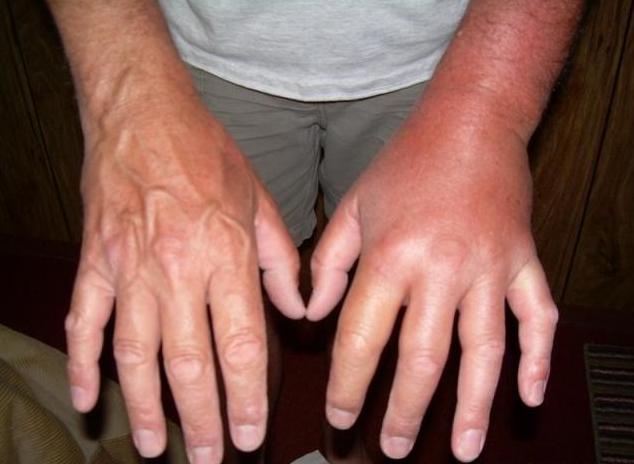 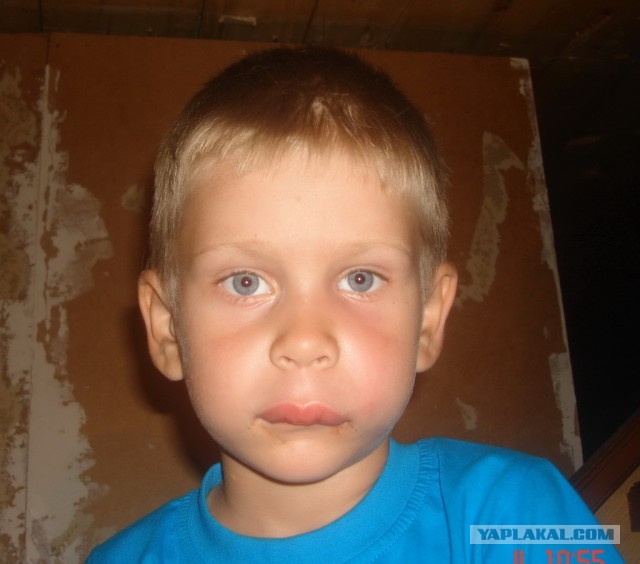 Правильные действия
Удалить жало пчелы из кожи, прижав его ногтями больших пальцев и стараясь не касаться сумочки с ядом, чтобы не выдавить его еще больше;
Приложить к ране холодный компресс;
Лечь на спину так, чтобы его ноги были выше головы;
Облегчить себе дыхание (расстегнуть пояс, ворот);
Укрыться одеялом;
Не пить, не есть.
«Хитрые вопросы»
А жало осы нужно удалять?
   Нет, оса не оставляет жало.
А если пчела укусила за язык – это смешно?
   Нет, это очень опасно, можно задохнуться.
Может быть, потеря сознания от укуса пчелы или осы?
   Да.
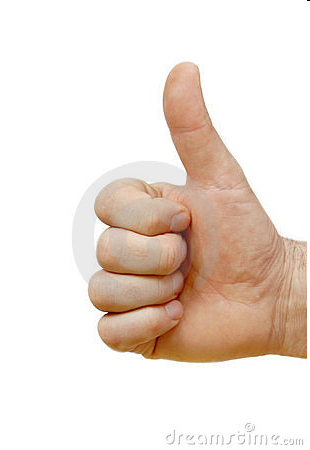 «Если к вам придет беда – Знаем, как помочь всегда!
Номера телефонов служб
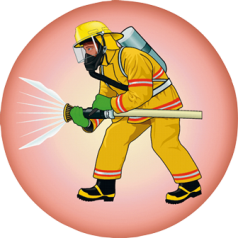 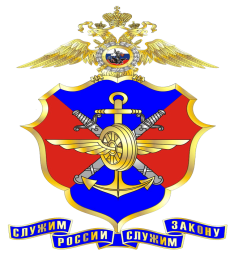 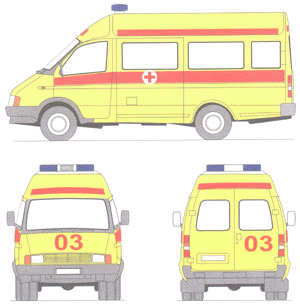 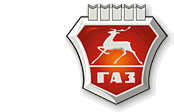 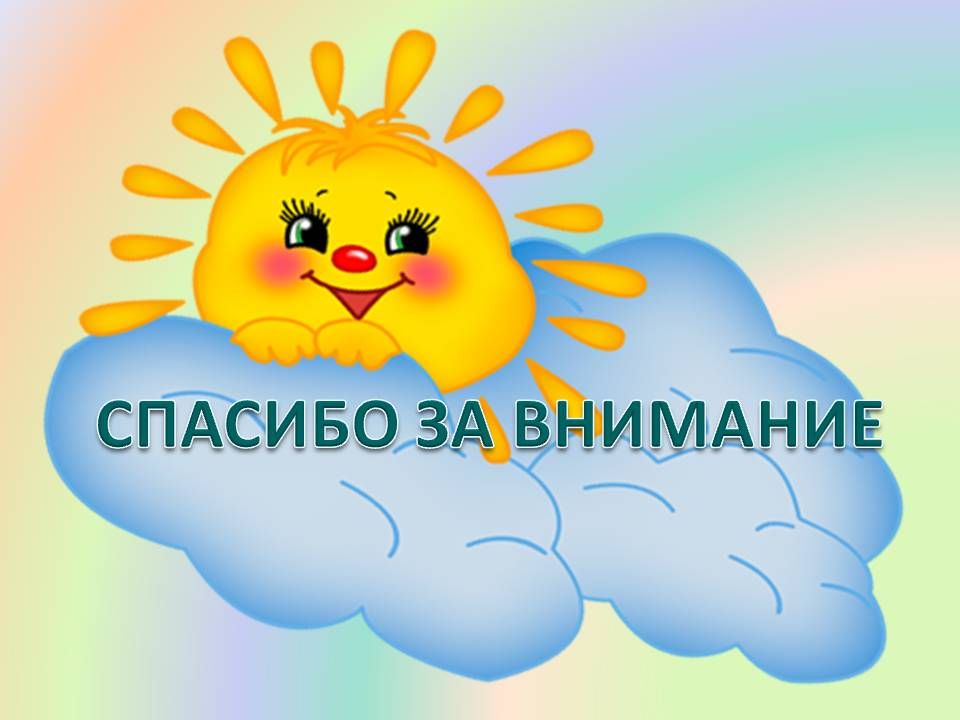 СПАСИБО ЗА ВНИМАНИЕ!